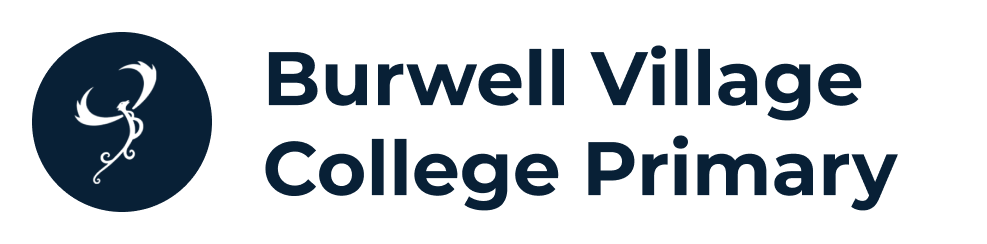 Vision and values
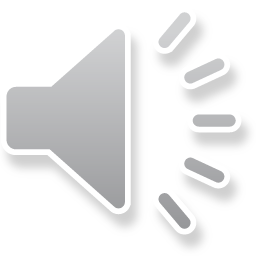 Values
Compassionate
Aspirational
Inquisitive
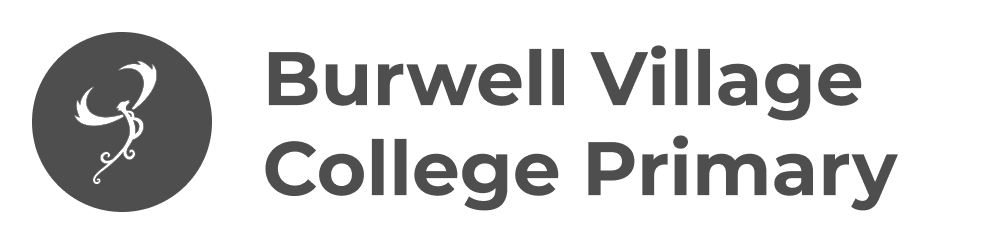 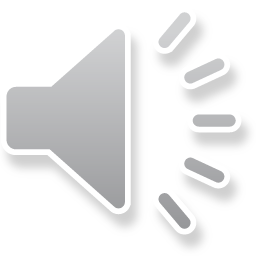 Mission Statement
“To nurture and inspire compassionate, aspirational and inquisitive children through a rich school experience delivered by highly skilled and knowledgeable staff.”
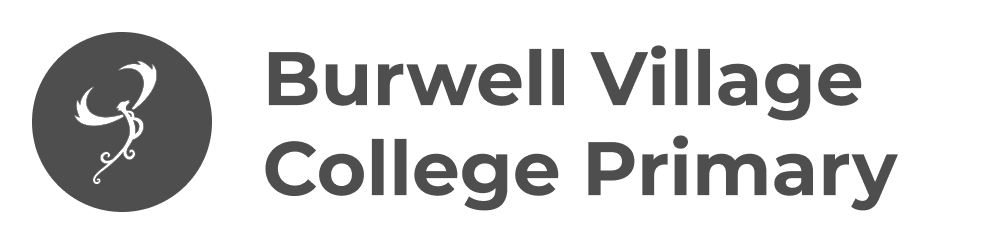 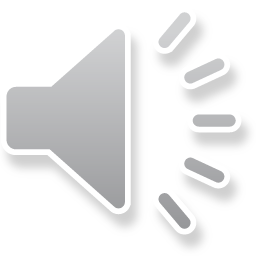 Compassionate
To be compassionate we are:
Kind and caring
Part of a community
Respectful
Tolerant
Honest
Full of integrity
Inclusive
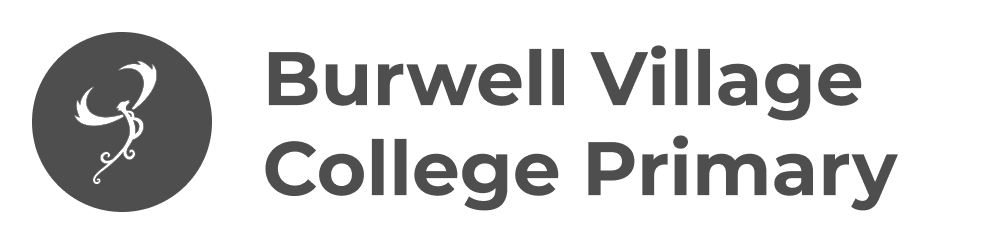 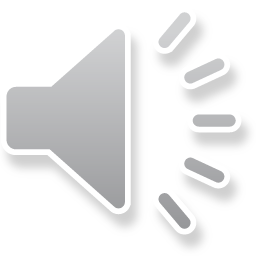 Behaviours we will see
Adults
Modelling appropriate language to children
Being uncompromising about standards of acceptance towards each other
Sharing concerns openly to appropriate people
Ensuring a safe environment for people
Supporting a safeguarding culture
Children
Looking after each other
Celebrating successes
Accepting others for who they are
Showing understanding of others’ backgrounds, beliefs and opinions
Telling the truth
Helping each other
Using manners (please, thank you, holding doors etc.)
Speaking out about concerns
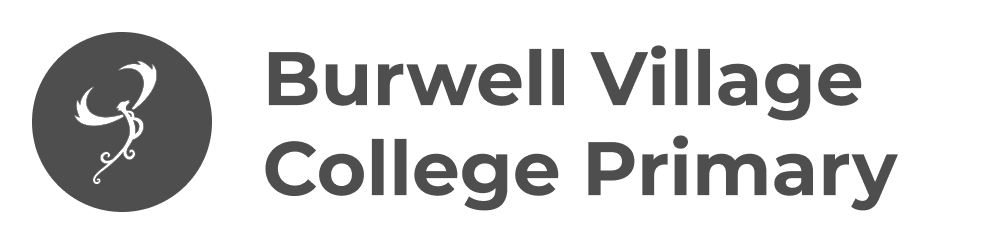 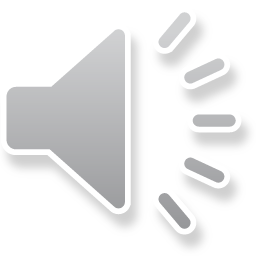 Aspirational
To be aspirational we are:
Determined
Resilient 
Inspired
Motivated to learn
Always trying our hardest
Wanting to achieve
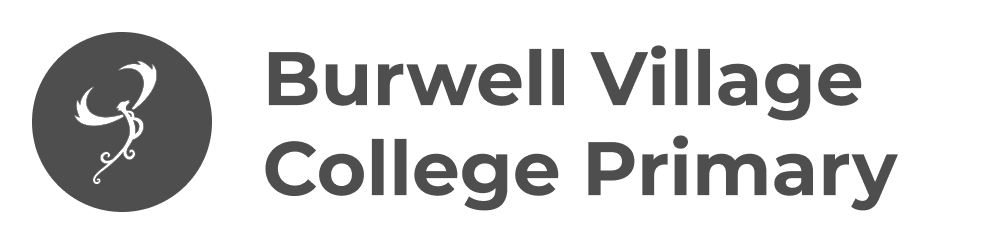 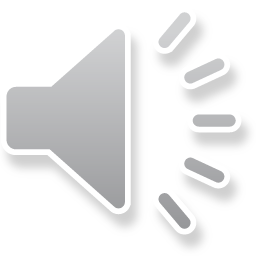 Behaviours we will see
Adults
Supporting children to achieve
Showing children what they can achieve
Sharing stories of high achievers and their journey to success
Supporting children to complete work including homework
Meeting deadlines
Achieving goals 
Engaging in CPD
Celebrating success
Children
Always trying their best - not settling for ‘just good enough’
Confident to try - not put off by failing or finding things difficult
Learning from mistakes
Talking about people they want to be like
Being proud of achievements and the achievements of others
Gaining house points, green dojos and other awards
Academic success
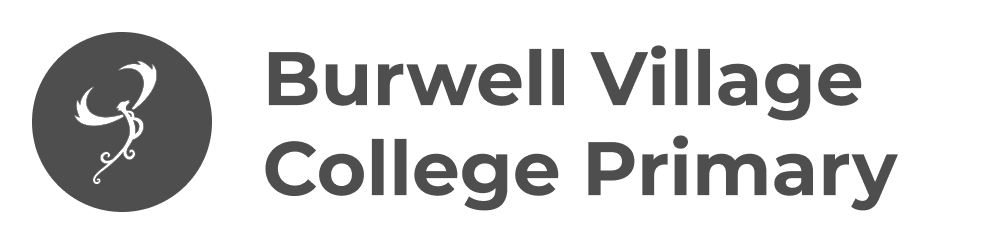 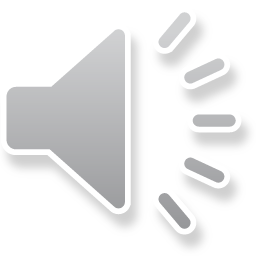 Inquisitive
To be inquisitive we are:
Curious 
Brave
Confident
Questioning
Adventurous
Interested
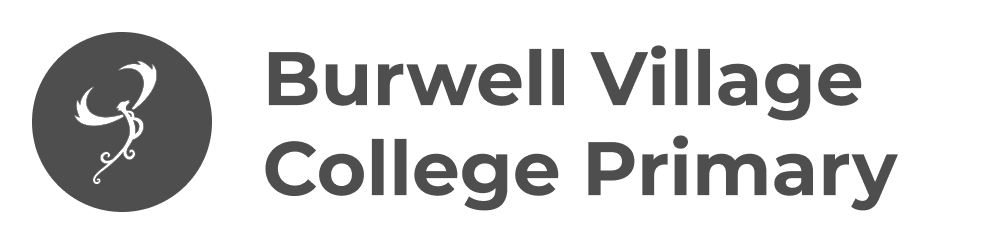 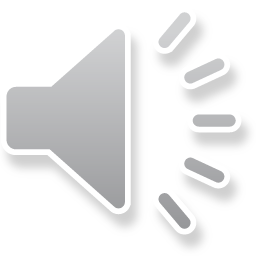 Behaviours we will see
Children
Asking questions
Using the library
Reading widely
Engaging in learning
Sharing understanding
Trying new things
Adults
Reading widely
Showing an interest in learning
Engaging in learning and development
Discussing with colleagues/peers
Participating in events
Opportunities for exploration
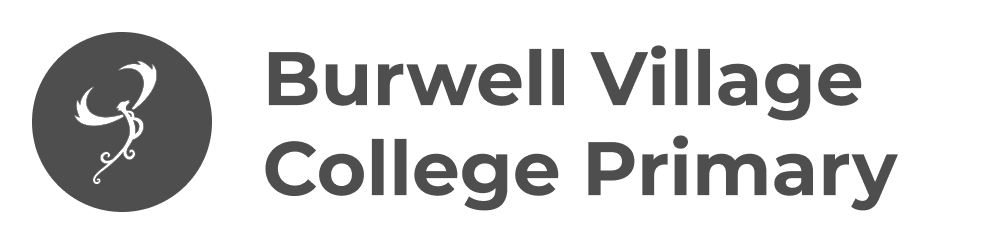 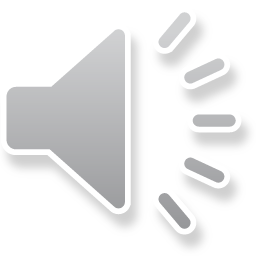 Tag line
Compassionate, aspirational, inquisitive
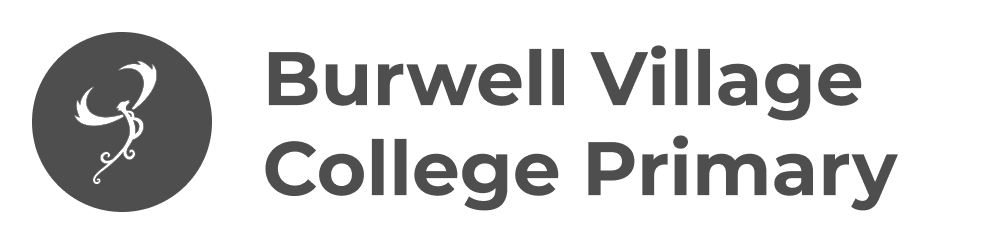 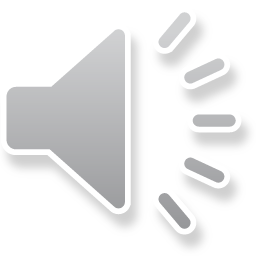